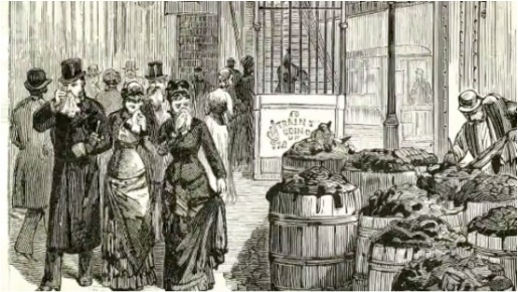 Urban Transformation, 1877-1900
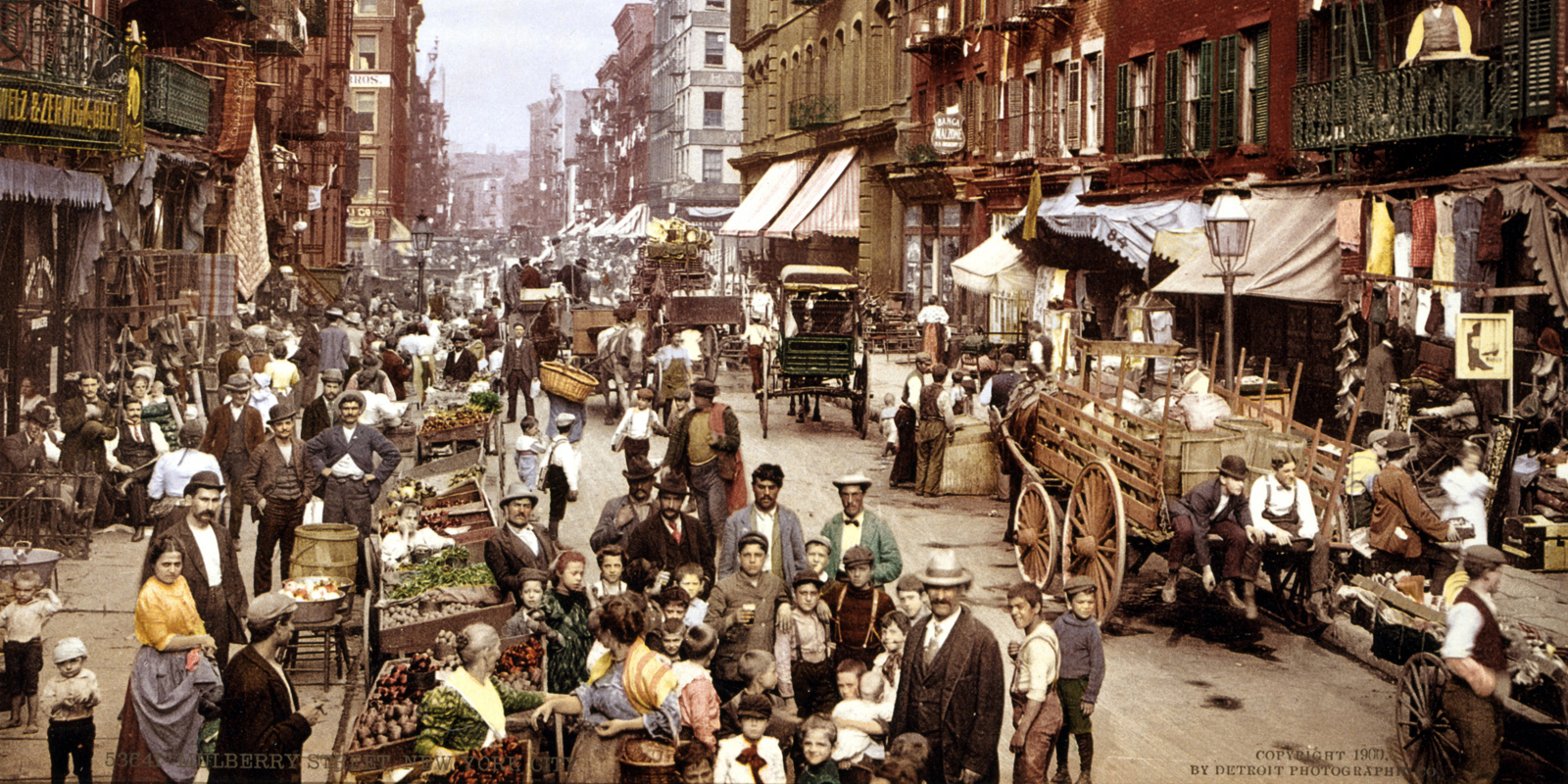 Urbanization
Global Migrations
The Promise and Perils of City Life
Political attack on Urban Problems
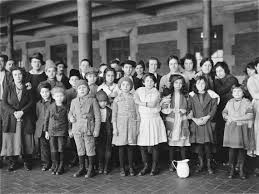 Names and Terms
string migration
remittance
“American Fever”
Cosmopolitan
entertainment
charity
Social Gospel
hygiene
quarantine
regulation
Urbanization
	concentration and 
		congestion
		building up and out
	distinction and boundaries
Global Migrations
	The push and the pull
	motivation and means
	roundtrips and remittances
	foreignness and assimilation
Promise and Perils of City
	A world of opportunity
	A world of Crisis
Politics and Urban Problems
	Problems
	Saving Souls in the Cities
		private charity
		the social gospel
	The Social Purity Movement
		hygiene programs and sewer systems
	Creating Healthy Urban Environment
		Government services: fire, police
		public regulation of private businesses
https://www.youtube.com/watch?v=Tw4GZeABINI